Arthur Quaresma
Bianca Akemi
Gabriel Hotta
Giulli Mesquita
Paola Lopes
Vinicius Baptista
Barômetro de Sustentabilidade
Exercício 4 - Planejamento Ambiental
Barômetro de Sustentabilidade
Metodologia de avaliação de sustentabilidade
	
Desenvolvida por Prescott-Allen em 2001
Aprovada pelo International Union for Conservation of Nature and Natural Resources
Aprovada pelo International Development Research Center
Metodologia flexível que permite mensurar o Desenvolvimento Sustentável
Baseada na capacidade de combinar indicadores
Análise Bidimensional: bem estar Humano e bem estar Ecológico
Barômetro de Sustentabilidade
Composto de 5 valores que avaliam a sustentabilidade de insustentável (ruim) a sustentável (bom)
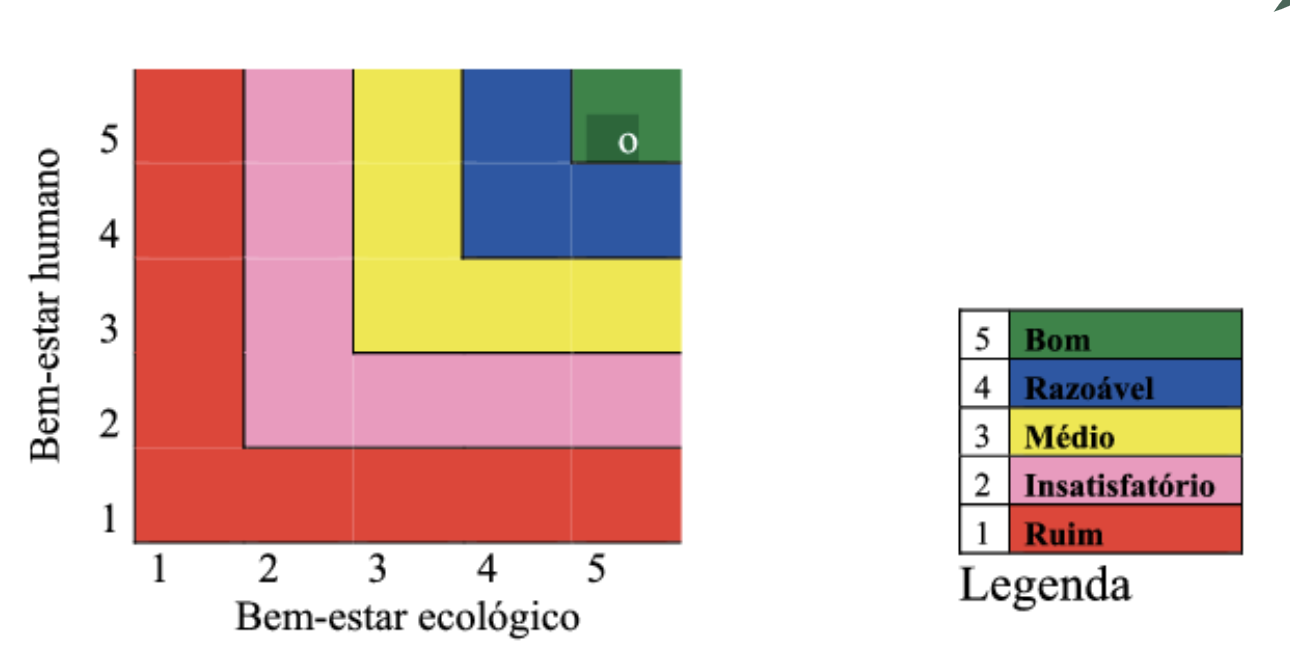 Exemplos de Indicadores
Maior quantidade de indicadores = Maior robustez do resultado
Bem-estar ecológico
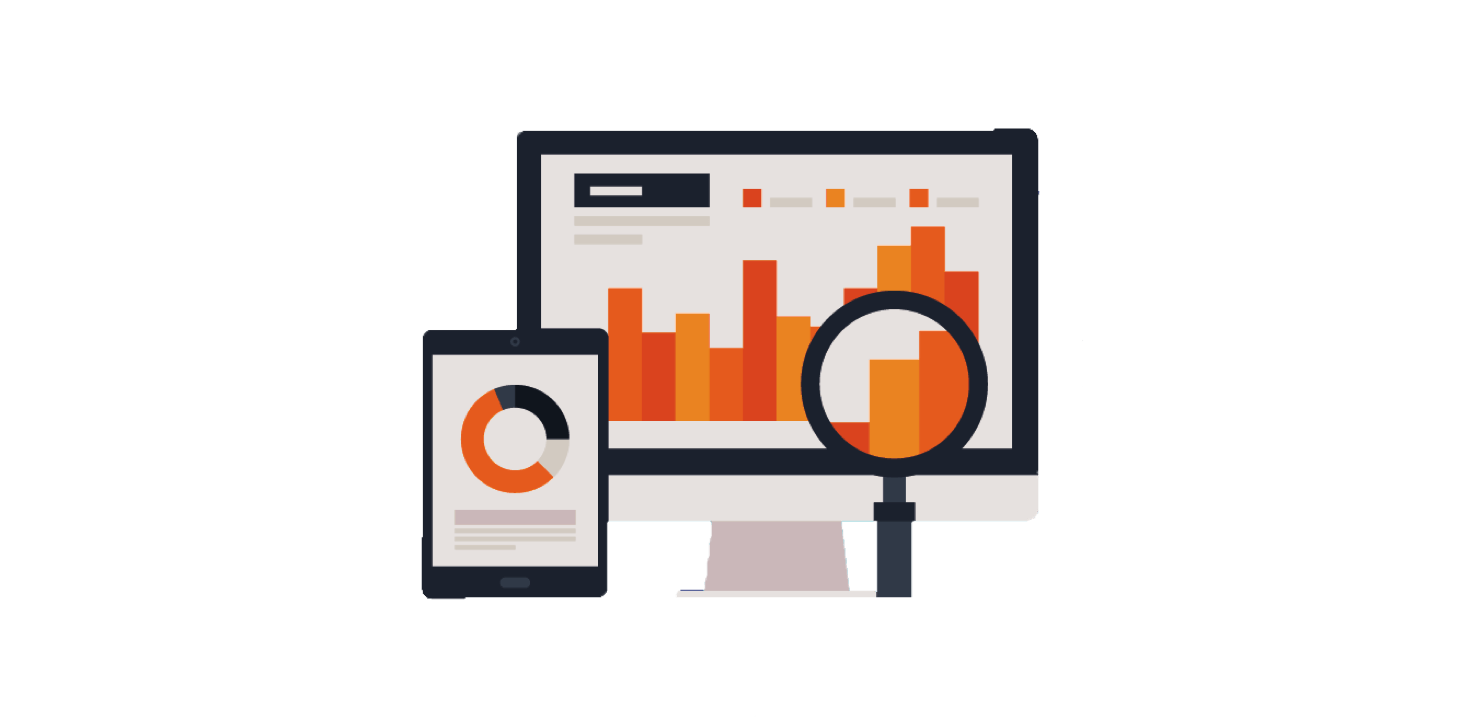 01.
02.
Indicadores Ambientais
Indicadores Sociais
03.
04.
Indicadores Econômicos
Indicadores Institucionais
Bem-estar humano
[Speaker Notes: A seleção dos indicadores usados para medir as dimensões do bem-estar humano e do bem-estar ecológico;
COMENRTAR ISSO!!!!1.]
Como foram escolhidos os indicadores?
Aplicação para o Brasil:
Consulta ao Instituto Brasileiro de Geografia e Estatística (IBGE, 2004), com as alterações necessárias e acrescentando-se novos indicadores para os quais puderam ser elaboradas Escalas de Desempenho
O número de indicadores está condicionado pela diversidade de aspectos presentes e pela disponibilidade de dados (existem lacunas decorrentes da ausência de dados - como quantidade e qualidade de águas)
Total de 53 indicadores: 12 ambientais, 23 sociais, 9 econômicos e 9 institucionais
Aplicação para o Brasil
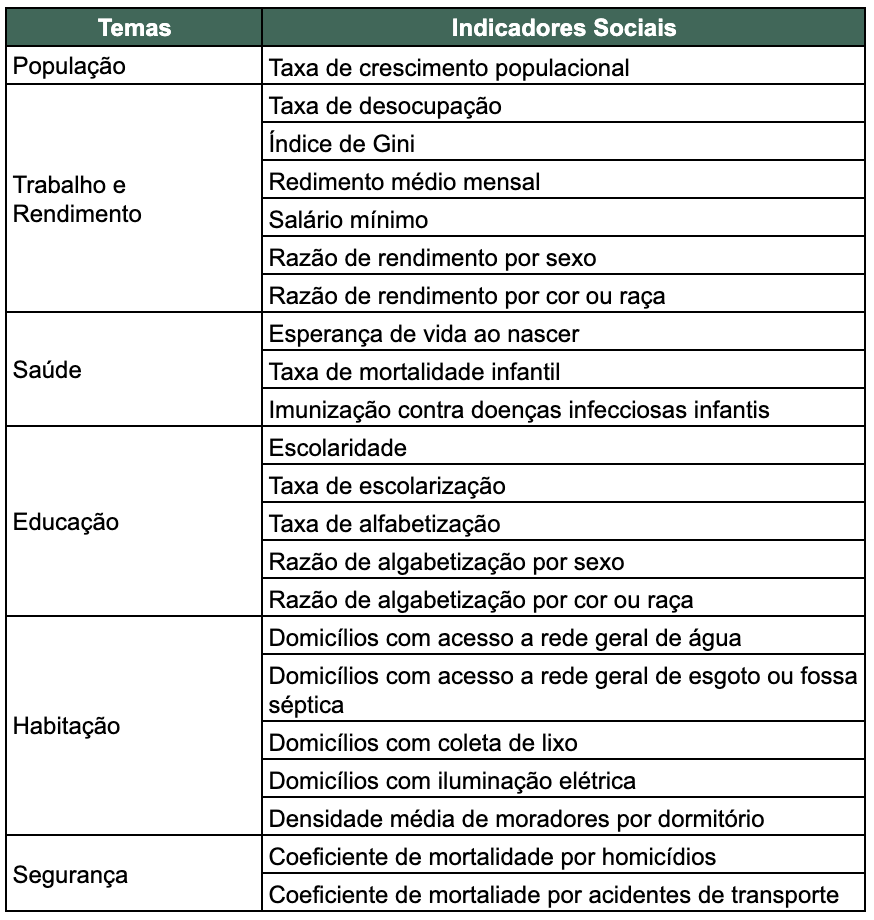 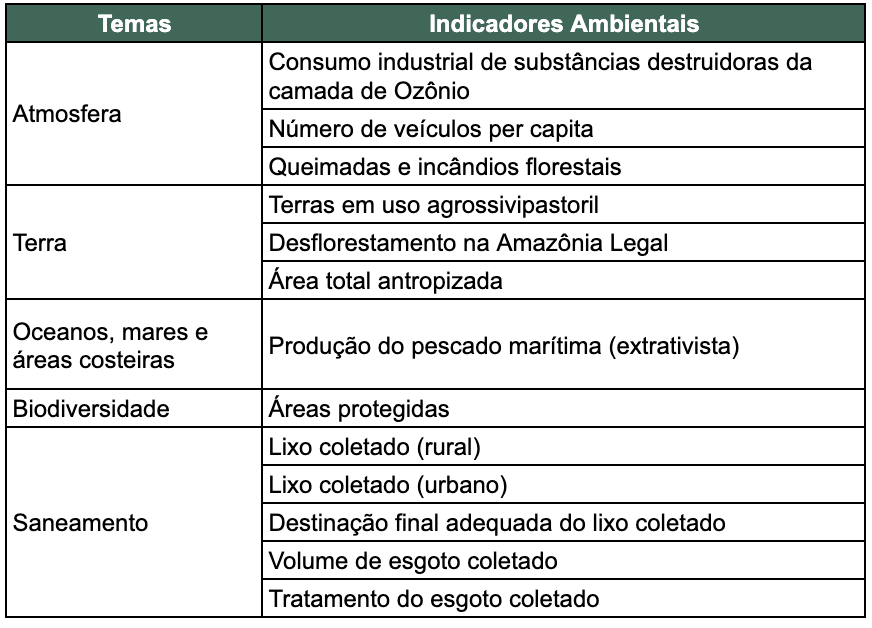 Aplicação para o Brasil
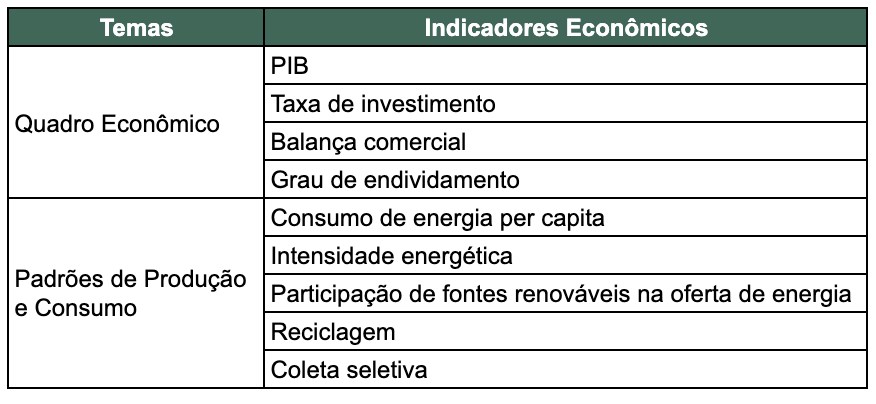 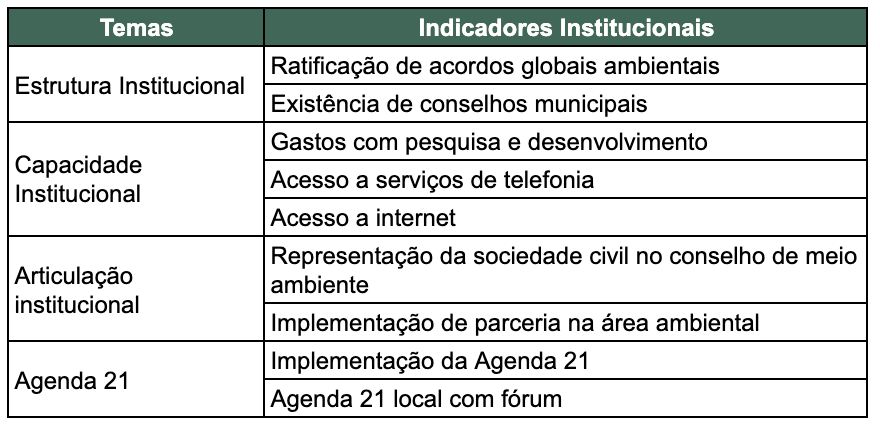 Como foram escolhidos os indicadores?
Aplicação para os Estados Brasileiros:
Priorização de indicadores já levantados nas principais fontes de informação brasileira
3 documentos base: 
Indicadores de Desenvolvimento Sustentável (IDS): publicado pelo IBGE, seguindo das recomendações de desenvolvimento sustentável da ONU
Síntese de Indicadores Sociais (SIS): publicado pelo IBGE, fornece informações sobre as condições de vida da população brasileira
Indicadores e Dados básicos para a Saúde (IDB): ação integrada do Ministério da Saúde, IBGE, IPEA e Ministério da Previdência Social
Total de 31 indicadores: 21 de bem-estar humano e 10 de bem-estar ecológico
[Speaker Notes: Instituto de Pesquisa Econômica Aplicada (IPEA)]
Aplicação para os Estados Brasileiros
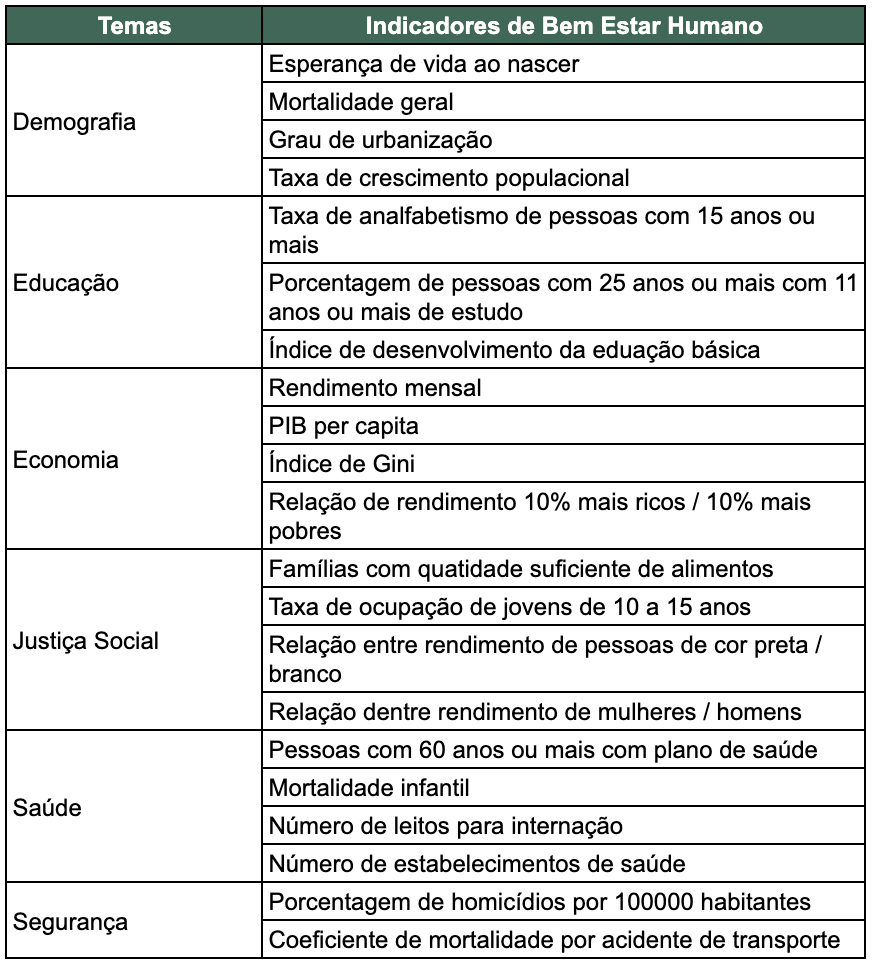 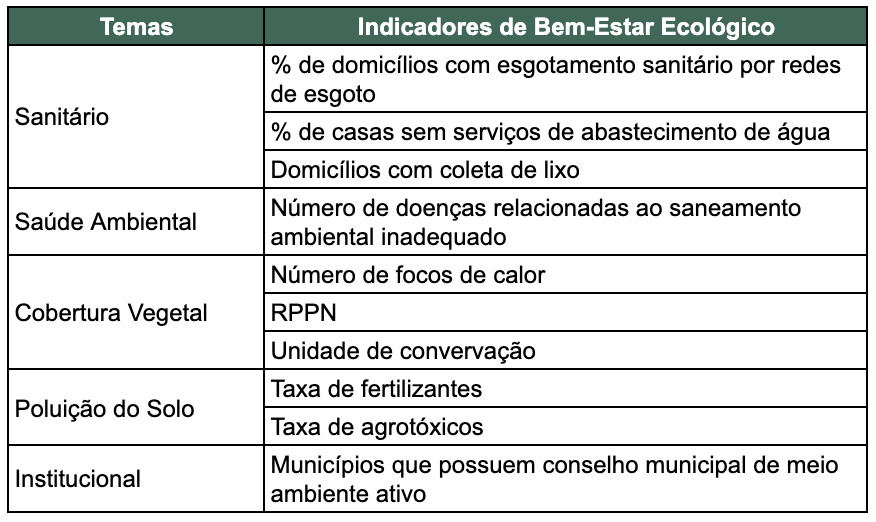 Como foram escolhidos os indicadores?
Brasil:
Divisão em dimensões (ambiental, social, econômica e institucional)
53 indicadores
Grande número de temas e de indicadores
Maior robustez do resultado
Estados Brasileiros
Divisão em subsistemas (bem-estar ecológico e humano)
31 indicadores
Menor número de indicadores     
Indicadores representativos   de quadro social complexo
[Speaker Notes: Instituto de Pesquisa Econômica Aplicada (IPEA)]
Escalas de Desempenho
Indicador de Desenvolvimento Sustentável
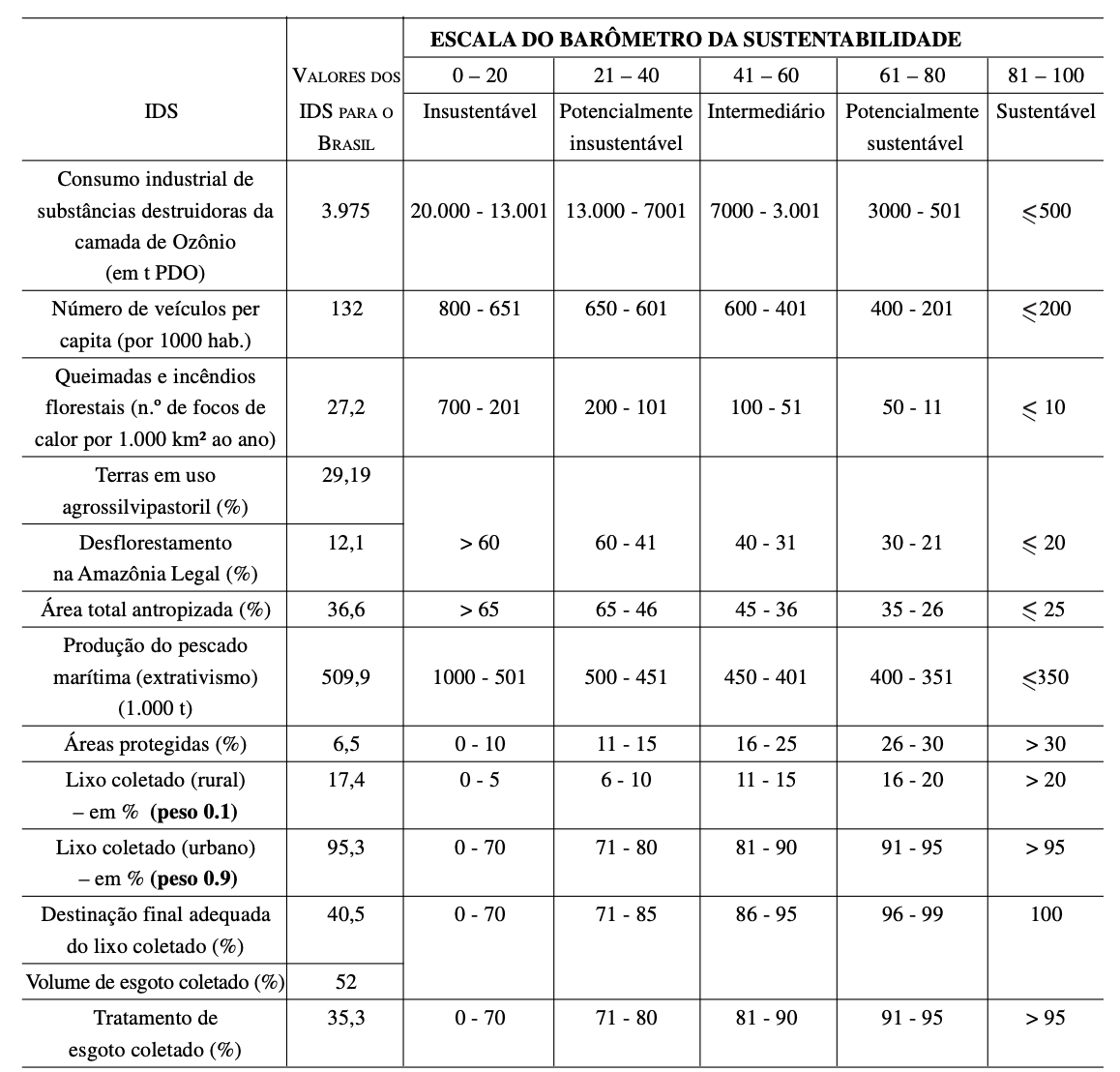 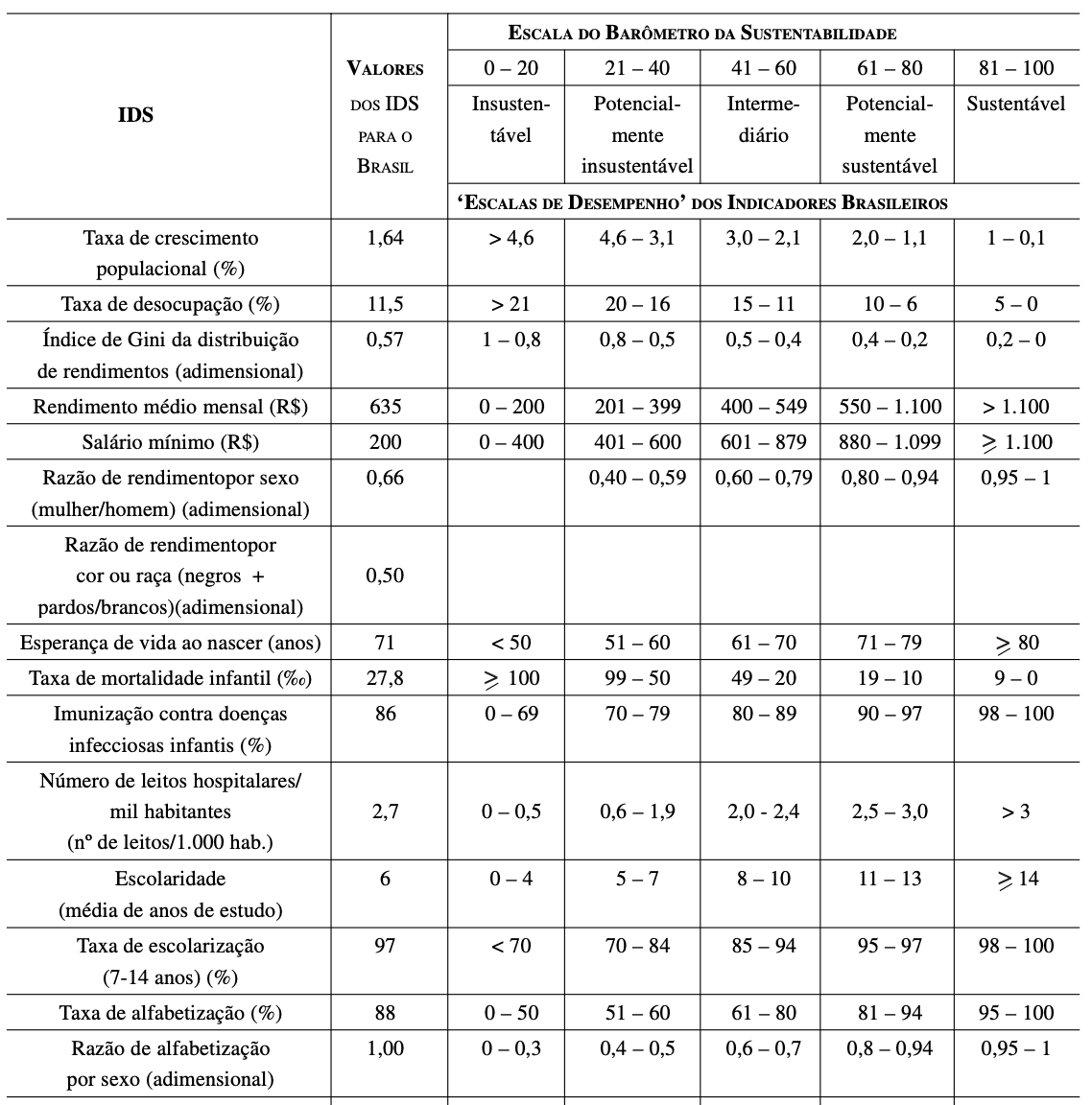 [Speaker Notes: 2. 	As escalas de desempenho propostas para avaliar esses indicadores;
COMENTAR ISSO]
Escalas de Desempenho
Aplicação para o Brasil:
Escalas de Desempenho Nacional (EDN) são divididas em 5 intervalos variando do insustentável ao sustentável
Permite analisar o significado de cada indicador e sua distância em relação a meta estabelecida
Definição dos intervalos em referências baseados em tendências nacionais e mundiais
Ajuda a materializar e mensurar o Desenvolvimento Sustentável(monitorando avanços e retrocessos)
Por se tratar do Brasil em sua totalidade, há uma grande dificuldade na qualificação dos indicadores pelo alto grau de complexidade envolvido
Escalas de Desempenho
Aplicação para os Estados Brasileiros:
Padrões comparativos entre os Estados permite uma classificação mais factível, pois compara os indicadores com valores já alcançados por outros Estados
Por se tratar de indicadores específicos do cenário nacional, a mensuração e aplicabilidade também representam melhor a possibilidade de manutenção da sociedade no tempo
Foi possível montar escala fixa de padrões
Fácil coleta de dados( Referência em 3 documentos oficiais brasileiros disponibilizados pelo IBGE e SUS)
Escalas de Desempenho
Desafios relacionados:
Combinação de indicadores para determinar desempenho
Na prática existe muita dificuldade em definir os intervalos para os indicadores
Inexistem séries históricas de dados consistentes, dificultando calcular B.S para diferentes anos
Maior desafio é na esfera ambiental, visto o grau de complexidade em definir o que é sustentável ou não, mensurar comportamentos de ecossistemas é uma área relativamente nova.
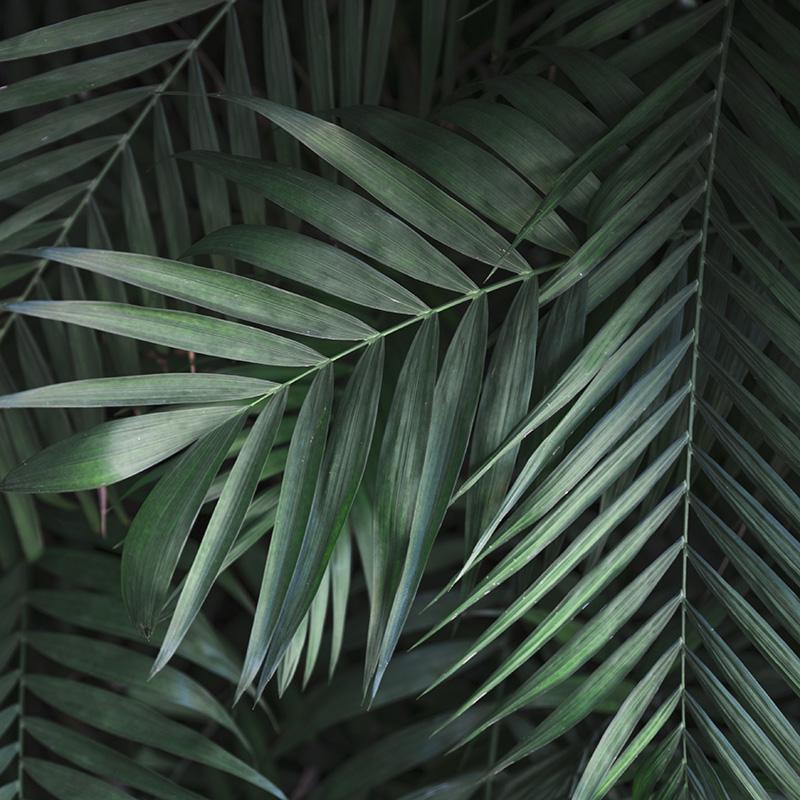 Posicionamento no Barômetro da Sustentabilidade
Do Brasil e de Rondônia
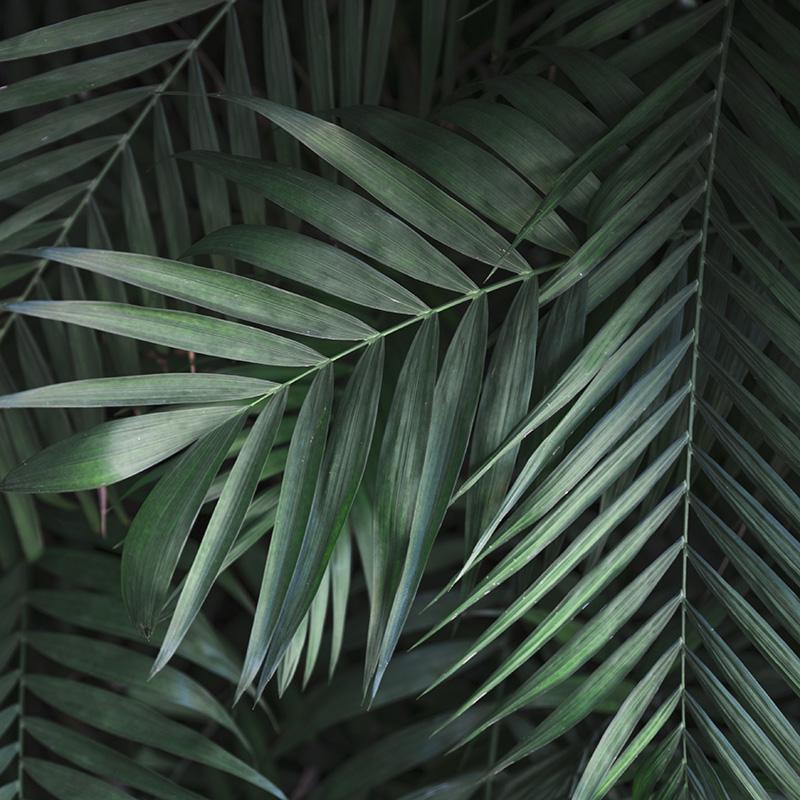 Brasil
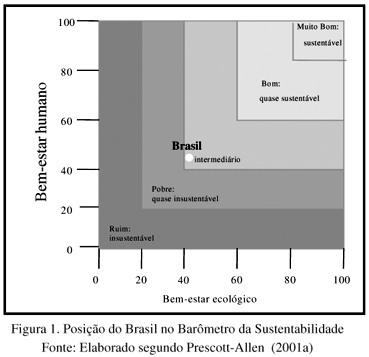 De forma geral, o Brasil se encontra em posição intermediária
O fator ambiental de 40,3 se aproxima mais da condição pobre: quase insustentável
O fator humano de 44 também se aproxima da condição potencialmente insustentável, apesar de ser um pouco maior
Comparação com outros países
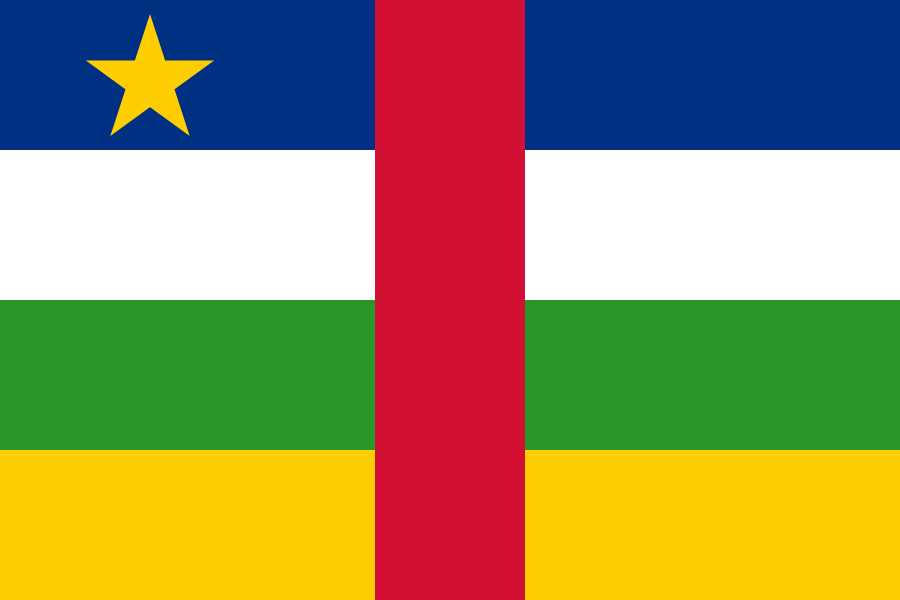 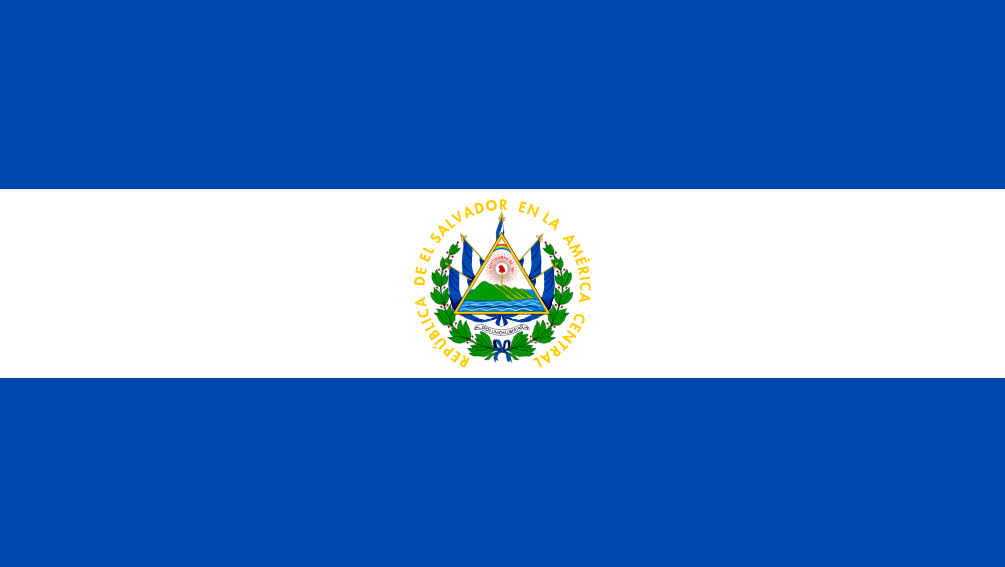 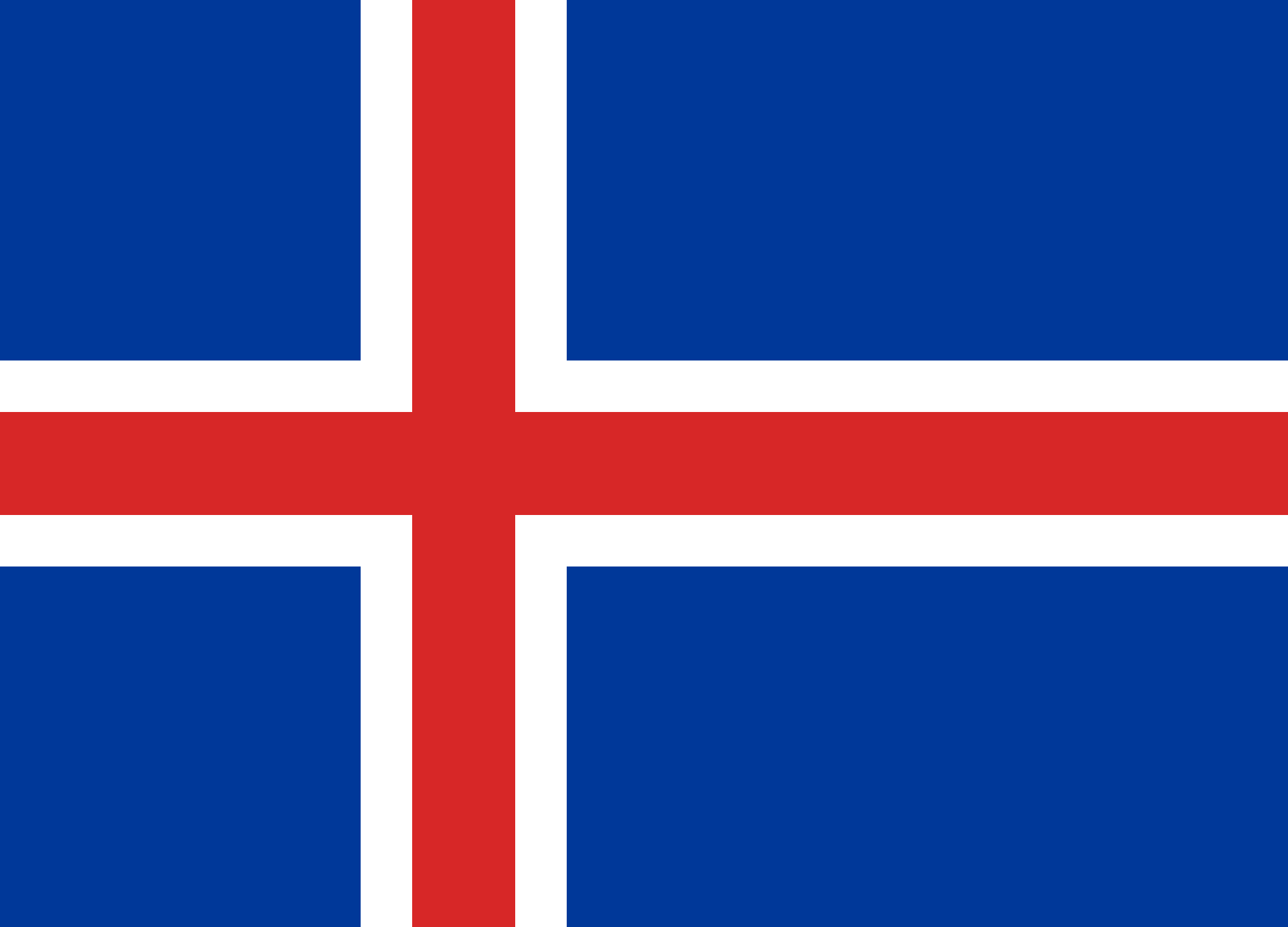 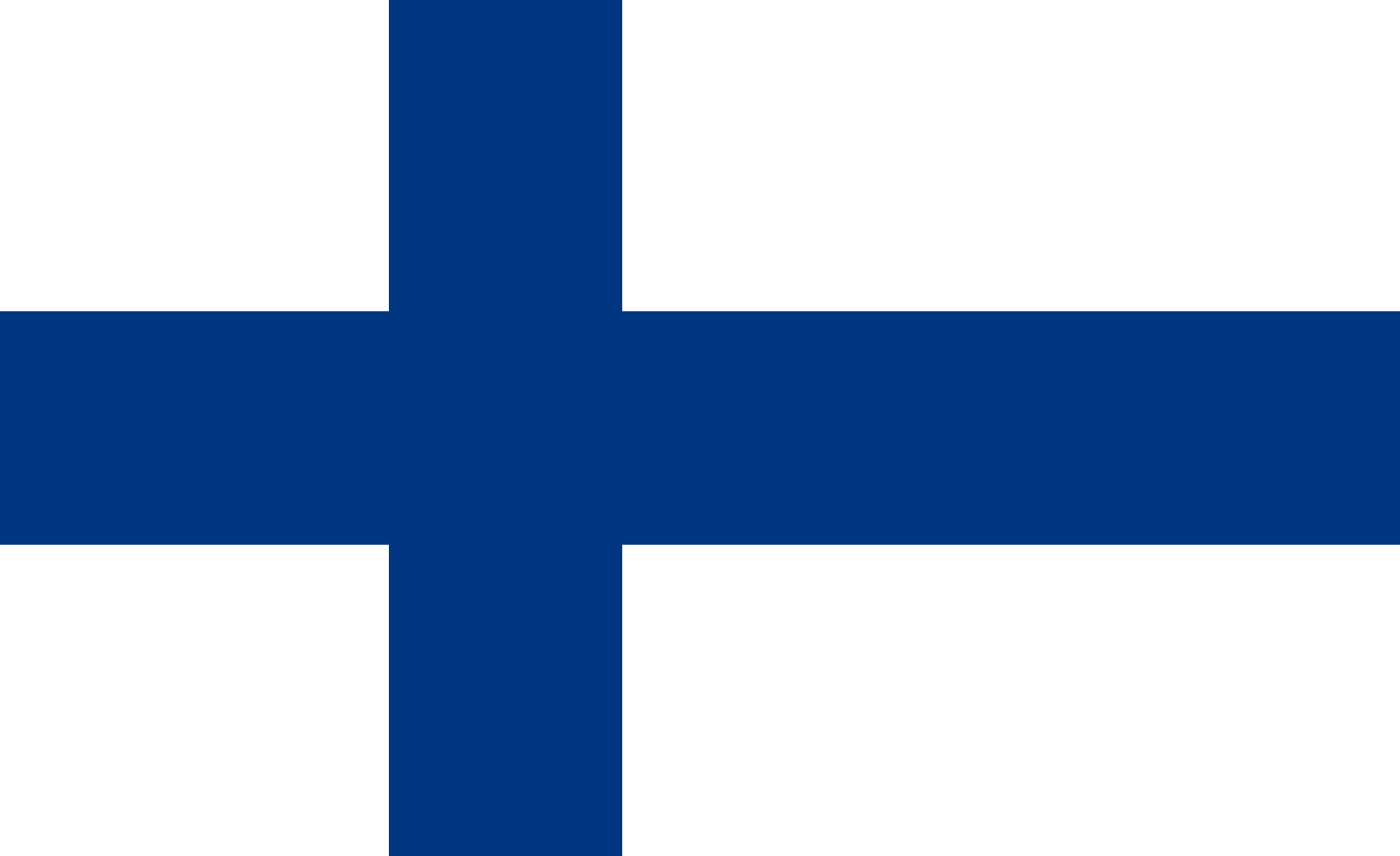 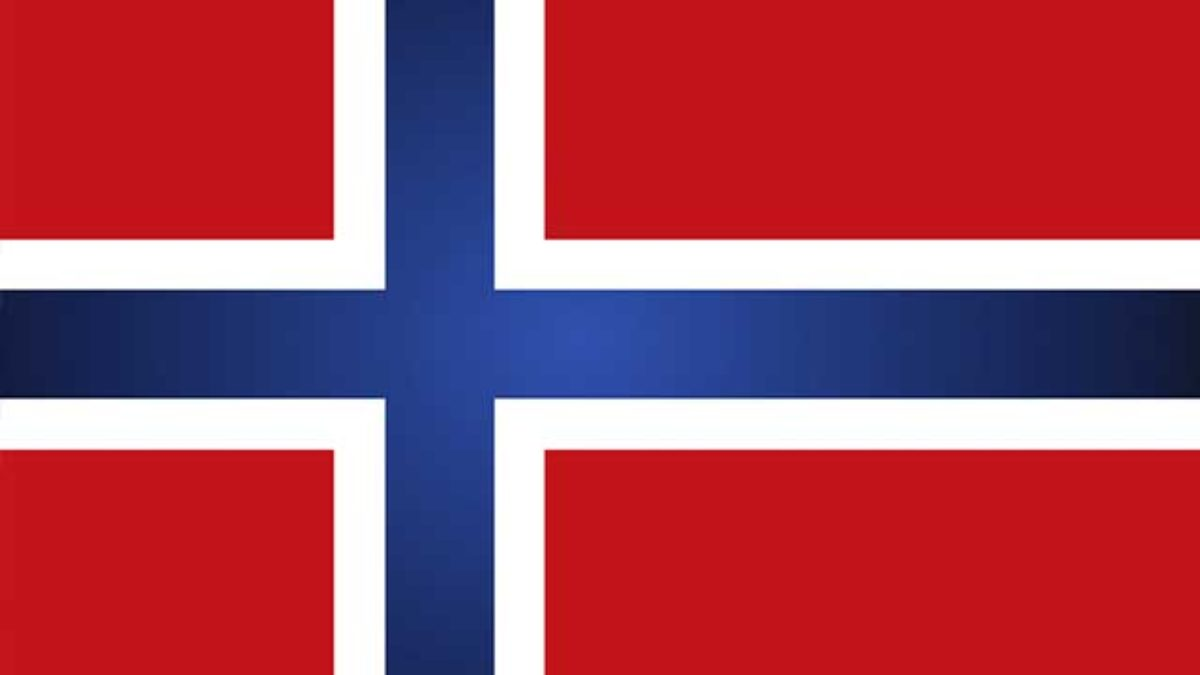 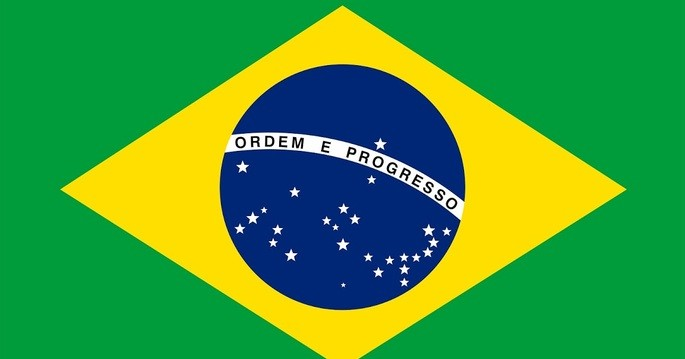 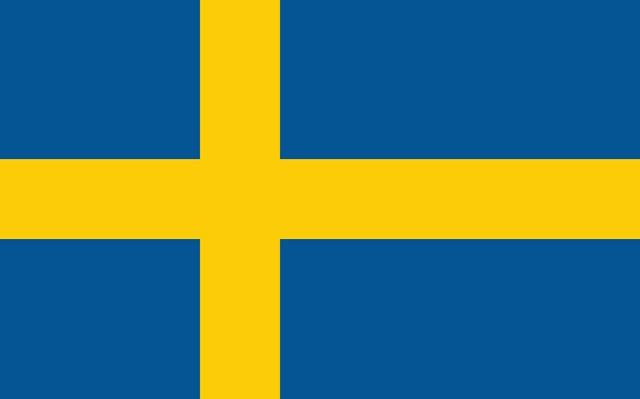 Em comparação a 180 países, encontra-se na posição 92: BS (42)
Colocação mundial intermediária
Índice de bem-estar humano -> melhores resultados que o índice de bem estar ecológico
Ou seja, os índices sociais e econômicos -> melhores resultados
Valores próximos ao Brasil: Ámerica Latina (El Salvador com 41) e África (República Centro Africana com 41)
Nestes países, o índice de bem-estar ecológico está acima (entre 46 e 66) do índice de bem-estar humano (entre 16 e 36)
Os últimos países do ranking pertencem a Ásia e África, em torno de 25-27
*Em relação ao ranking da International Union for Conservation of Nature and Natural Resources (IUCN)
[Speaker Notes: 3. 	A posição dos estados em comparação à posição do Brasil no barômetro de sustentabilidade.
COMENTAR ISSO]
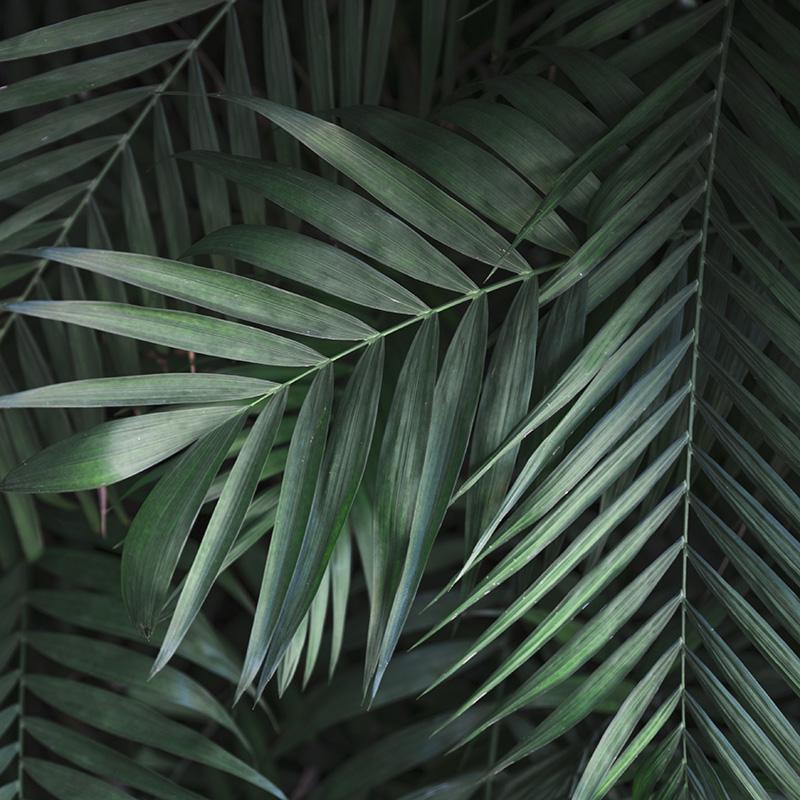 Rondônia
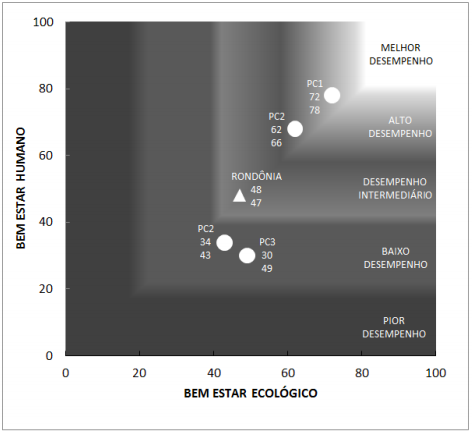 De forma geral, Rondônia se encontra em posição intermediária, porém mais próxima da posição de baixo desempenho
Apresenta um fator ambiental de 47 e um fator humano de 48 
Se aproxima dos estados que possuem pior IDH (PC3 e PC4)
Os estados com melhor IDH possuem fator ambiental em torno de 66-78 e um fator humano na faixa de 62-72
Comparação Brasil vs. Rondônia
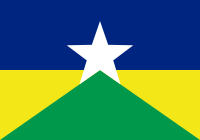 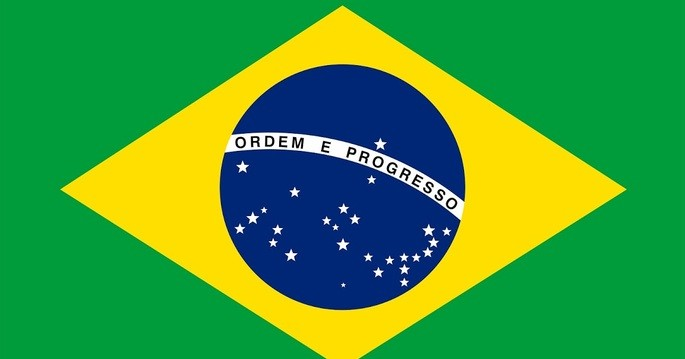 Posição Intermediária
Fator humano (44) maior que fator ambiental (40,3)
Posição intermediária
Fator humano (48) próximo do fator ambiental (47)
Comparação Brasil vs. Rondônia
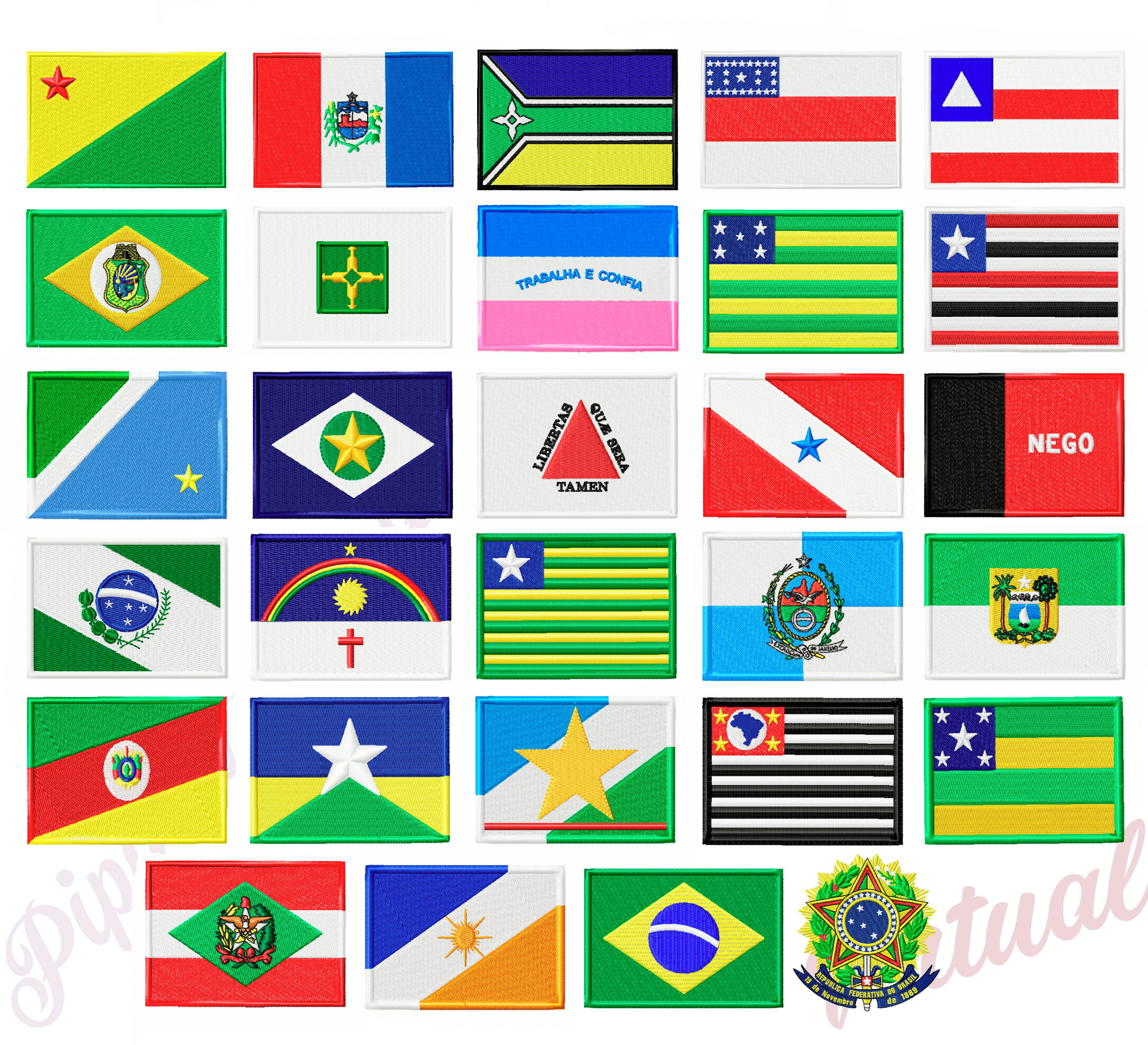 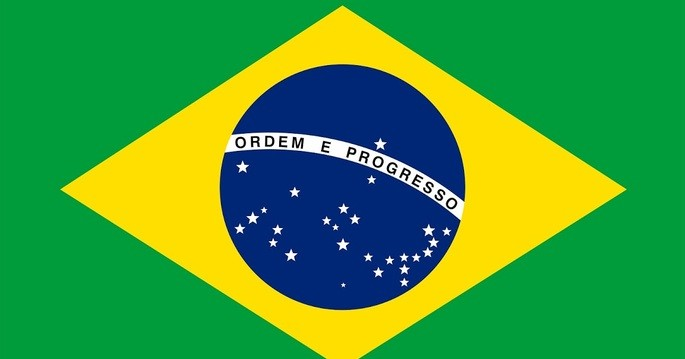 Posição Intermediária
Fator humano (44) maior que fator ambiental (40,3)
Posições diversas (PC1, PC2, PC3 e PC4)
O fator ambiental é maior que o fator humano
Análise Crítica dos resultados
[Speaker Notes: 4. 	Análise crítica dos resultados comparando-se as duas aplicações do mesmo instrumento.
COMENTAR ISSO

Deixa o tomador de decisão com certa liberdade para compor os 2 níveis de avaliação
A seleção dos indicadores é responsabilidade do tomador de decisão
Opinião sobre as decisões (são similares ou não)?]
Análise crítica
Escala nacional (Estados x Estados):

Valores de referência com base no desempenho encontrado dos estados brasileiros
Indicadores de fácil acesso e publicados periodicamente
Integração de três documentos
Escala internacional (Brasil x Mundo):

Valores de referência com base nos países do mundo
Indicador baseado em um documento não atualizado regularmente
Utiliza-se apenas um documento governamental
[Speaker Notes: 1- essa determinação é realizada de forma que representa valores condizentes com a realidade brasileira, tentando evitar que fossem utilizados valores determinados internacionalmente em contextos muito diferentes
2- indicador baseado em documento não atualizado regularmente faz com que seja necessário uma pesquisa maior em entender quais parâmetros devem ser atualizados para a formulação dos indicadores
3-integração de 3 documentos promove  interação de parâmetros da sociedade e do meio ambiente de cada federação (IDS, SIS e IDB)]
Análise crítica
Escala nacional (Estados x Estados):
Escala internacional (Brasil x Mundo):
Ambos podem atualizar os valores de referência devido a novas metas políticas de referência em sustentabilidade.
Em ambos a seleção dos indicadores é responsabilidade do tomador de decisão, ou seja, sujeitos à decisões subjetivas.
[Speaker Notes: 1- 
2- A discussão entre o maior número possível de especialistas é uma das formas de se estabelecer, de forma mais objetiva, os parâmetros a serem usados na metodologia.]
Comparação dos Resultados
Escala nacional (Estados x Estados):
Escala internacional (Brasil x Mundo):
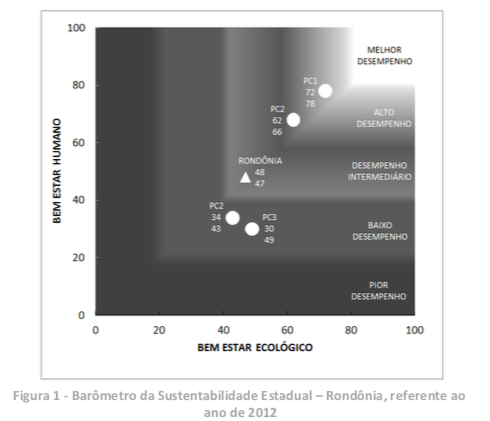 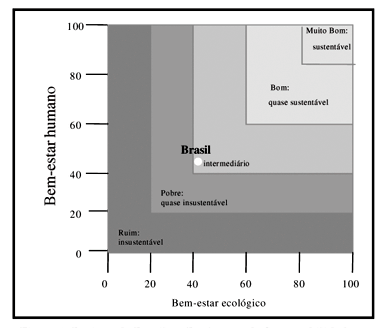 Comparação dos Resultados
Escala nacional (Estados x Estados):
Referência com o desempenho interno do país possibilita uma tomada de ações mais efetiva.
Classificação não necessariamente representa situações ideais, porém factíveis com a condição do país
A aplicação no estado de Rondônia indica um posicionamento intermediário pela referência nacional, porém muito próximo do baixo desempenho
Escala internacional (Brasil x Mundo):
Referência com o desempenho mundial possibilita uma visão macro da situação do país.
Não leva em conta a variação do desempenho por estados.
Não leva em conta a diferença entre a situação de cada país
Conclusão
[Speaker Notes: 4. 	Análise crítica dos resultados comparando-se as duas aplicações do mesmo instrumento.
COMENTAR ISSO

Deixa o tomador de decisão com certa liberdade para compor os 2 níveis de avaliação
A seleção dos indicadores é responsabilidade do tomador de decisão
Opinião sobre as decisões (são similares ou não)?]